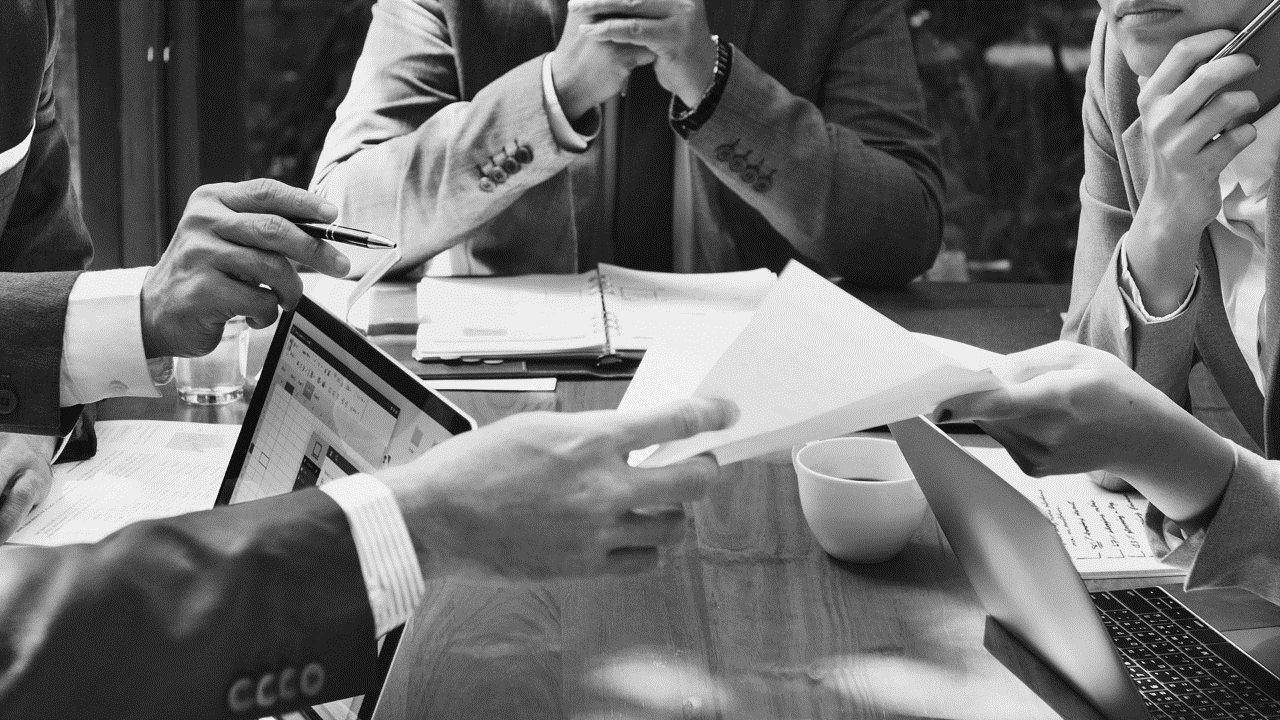 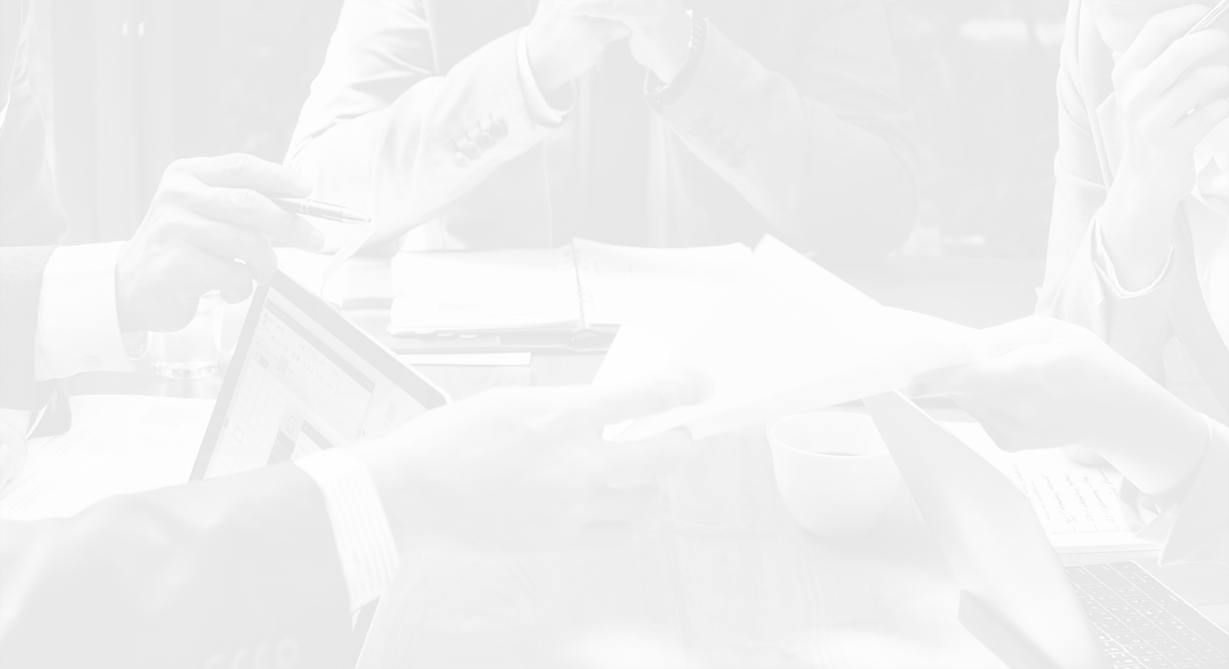 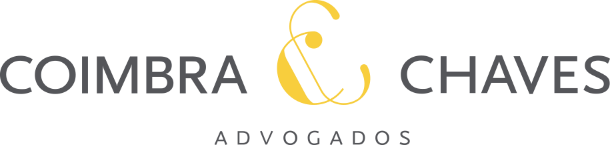 Modalidades de Responsabilidade Tributária
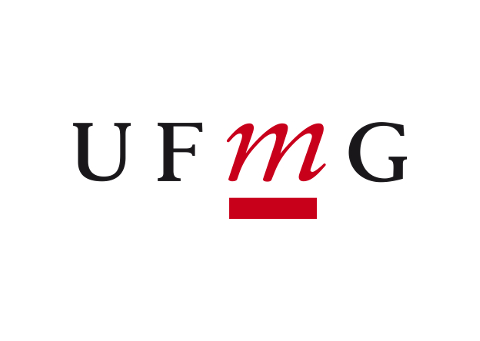 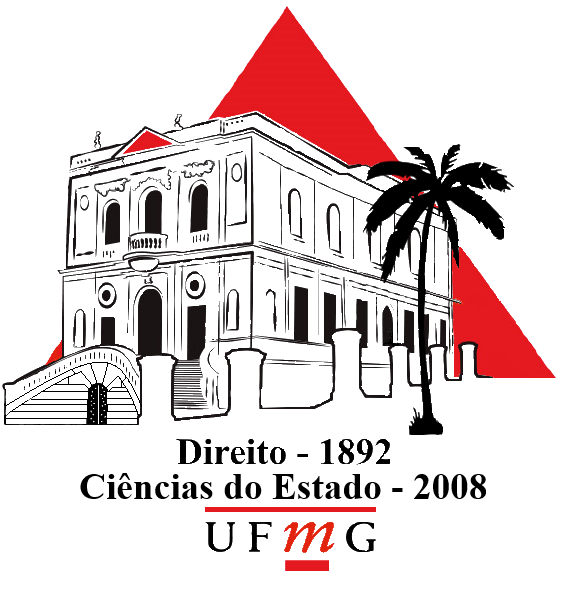 Prof. Paulo Coimbra
p.coimbra@coimbrachaves.com.br
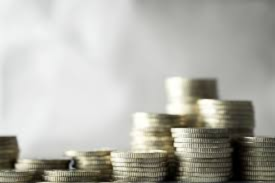 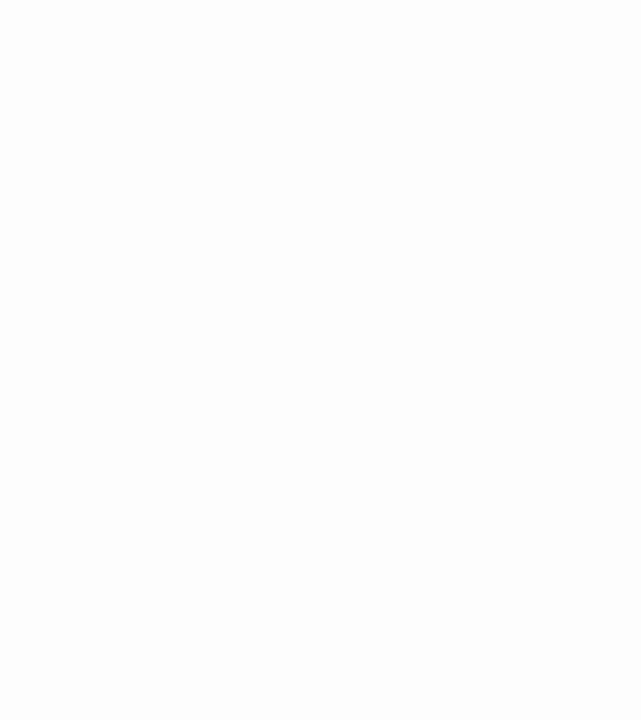 Sujeição Passiva
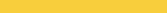 Art. 121 do CTN
Contribuinte
Possui relação pessoal e direta com o fato jurígeno (titular da capacidade contributiva alvejada pela tributação)
Responsável
Não é o titular da riqueza tributada (obrigação própria por FG e capacidade contributiva alheia)
Integra o critério subjetivo do comando da norma (e não o aspecto pessoal da HI)
Não deve suportar ônus econômico do tributo. Basta-lhe o dever jurídico.
Discricionariedade limitada (art. 128 do CTN)
O legislador não tem ampla discricionariedade para indicar o responsável
Requisitos para a responsabilidade passiva
Deve haver previsão legal que vincule o responsável ao recolhimento do tributo (princípio da legalidade)
O responsável possui vínculo econômico com o fato jurígeno (princípio da capacidade contributiva)
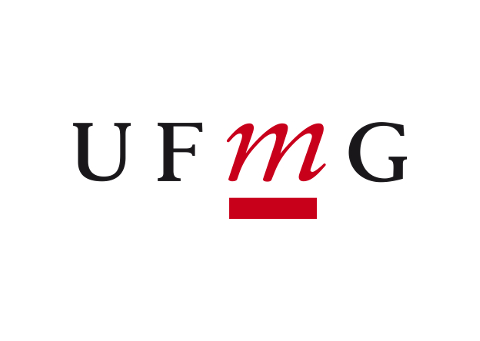 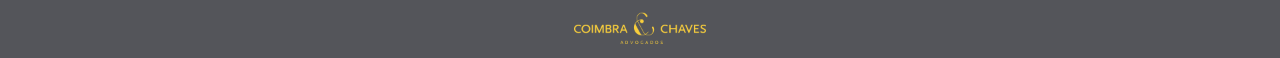 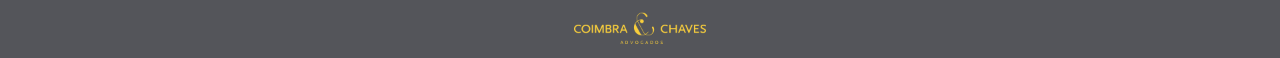 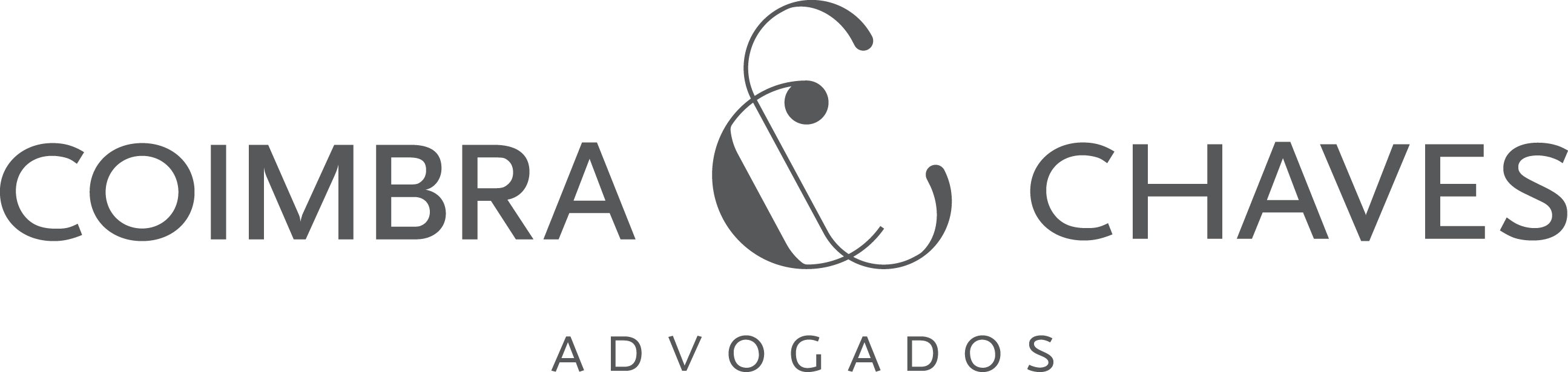 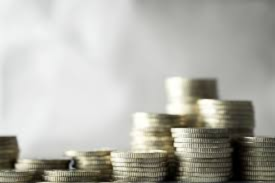 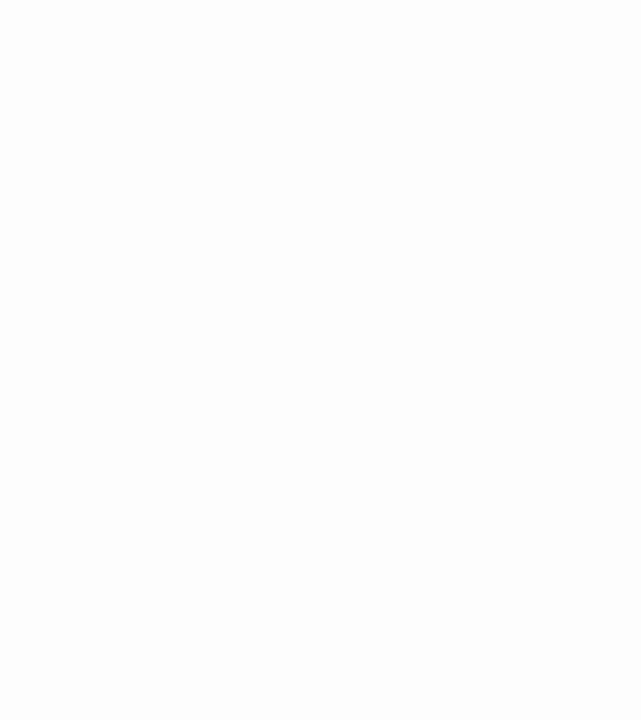 Sujeição Passiva-Modalidades
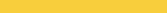 Sujeição Passiva Direta
Sujeição Passiva Indireta
Contribuinte
Responsabilidade por substituição
Responsabilidade por transferência
Responsabilidade por extensão
Responsabilidade ex voluntate
Sujeito passivo indicado na norma básica
Sujeito passivo indicado na norma básica + norma suplementar
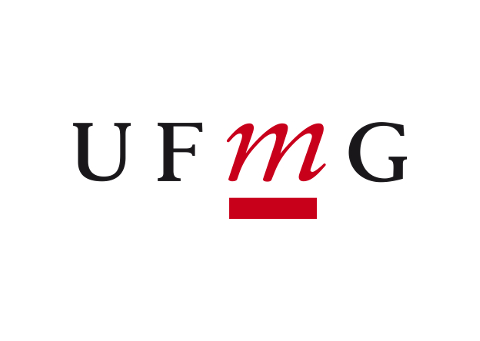 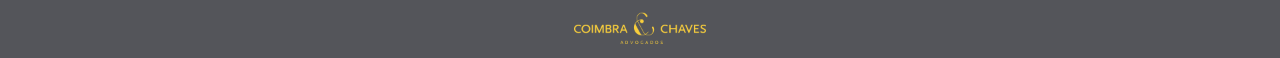 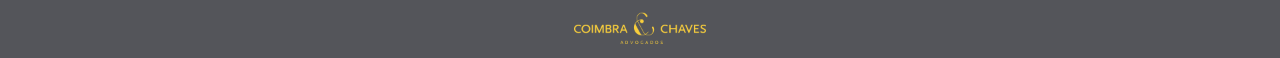 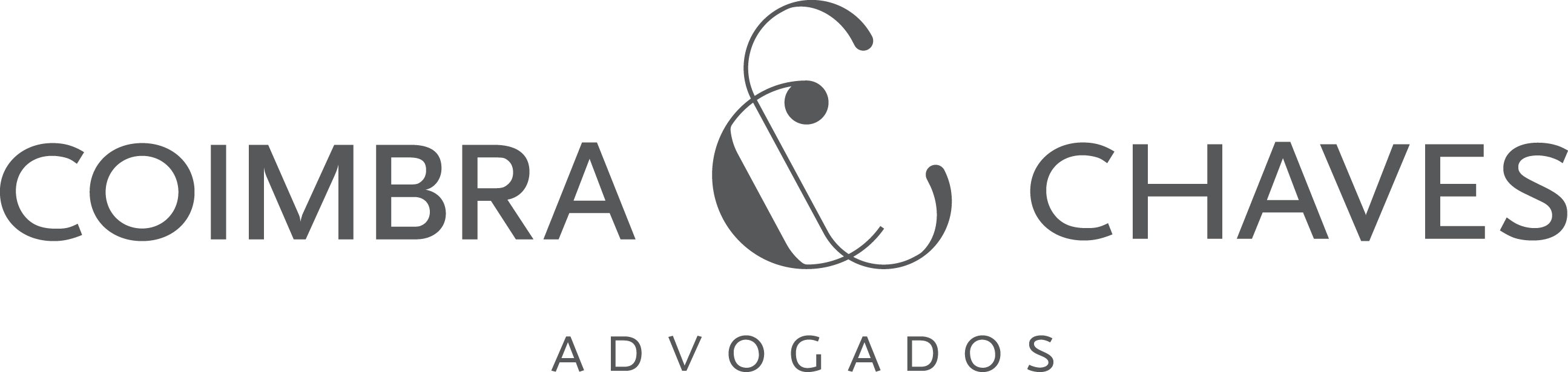 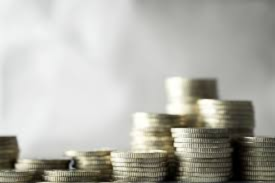 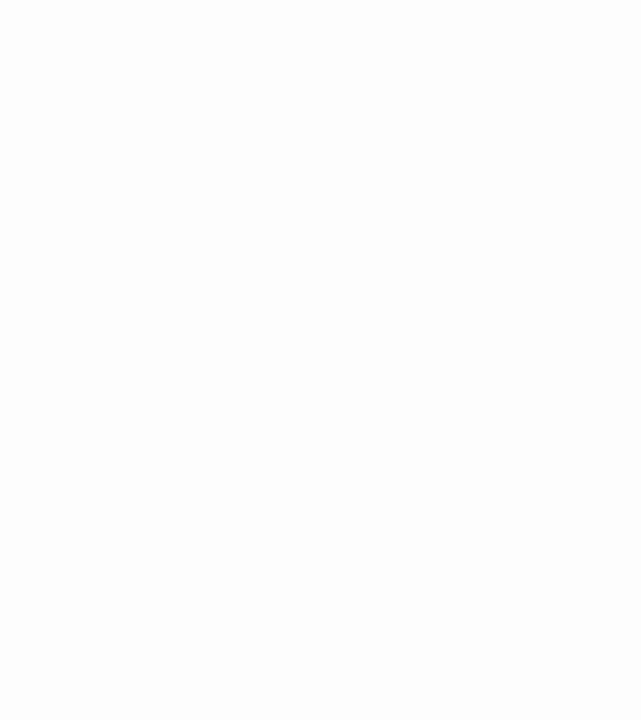 Sujeição Passiva Indireta
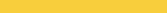 Norma Suplementar ou assecuratória
Norma Básica
Hipótese de Incidência
Comando Normativo
Comando Normativo
Hipótese de Incidência
Descrição abstrata do fato jurígeno tributário, destacando seus aspectos:
Material
Espacial
Temporal
Pessoal
Prescrição abstrata da obrigação tributária, destacando seus elementos essenciais e seus elementos acidentais ou operacionais
Critério Subjetivo
Critério Quantitativo
Critério operacional
Descrição abstrata de um evento apto a comprometer a satisfação do crédito tributário.
Exemplos: 
Morte do contribuinte (131)
Incorporação de uma empresa (132)
Alienação de ativos (133)
Prescrição abstrata de modificações no polo passivo da obrigação tributária.
Exemplos:
Transferência da obrigação para...
Extensão da obrigação para...
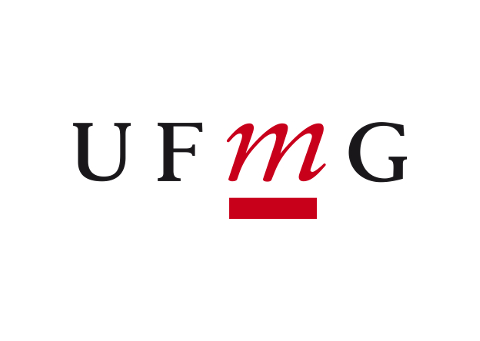 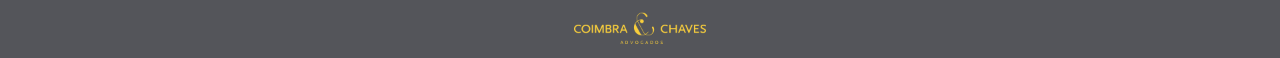 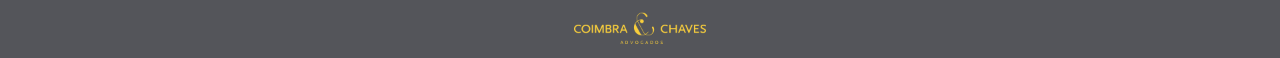 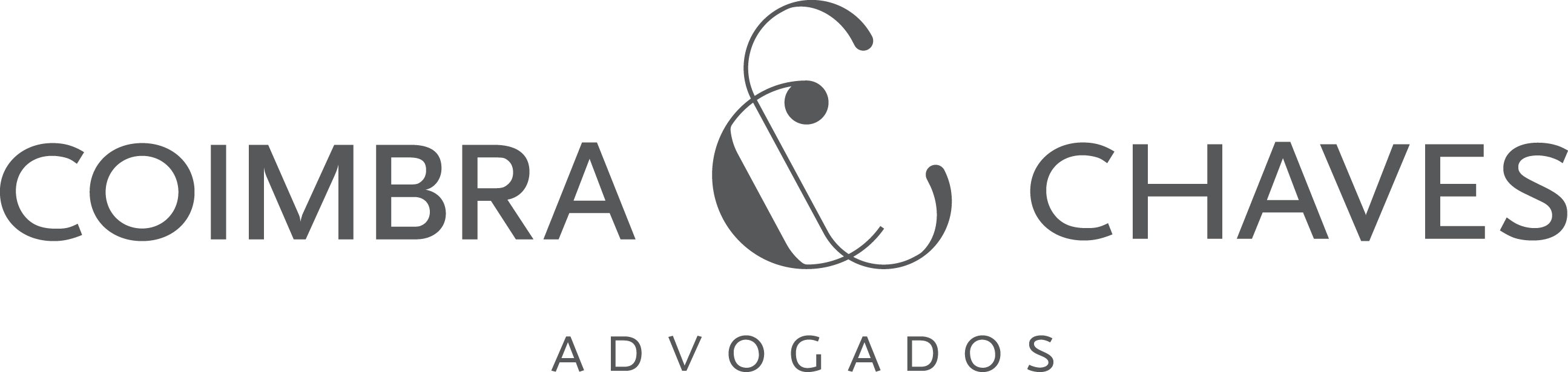 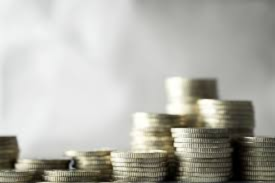 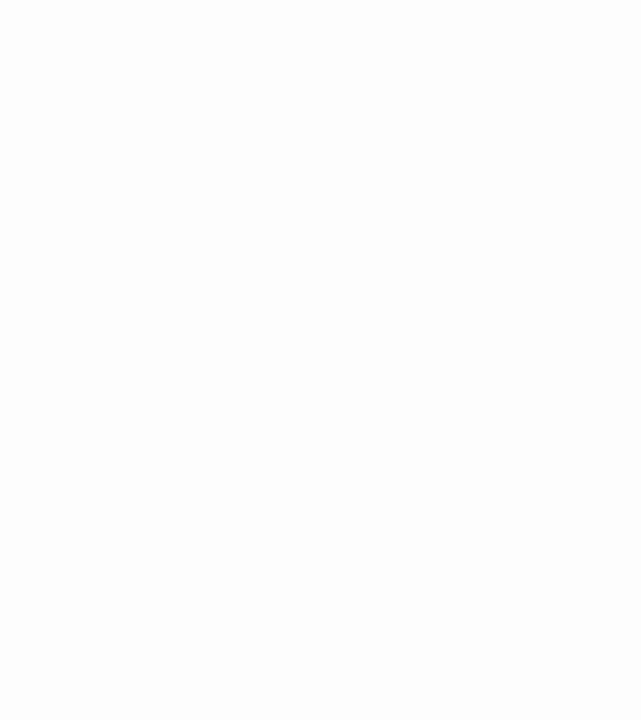 Responsabilidade Tributária - Modalidades
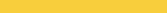 Responsabilidade por transferência
A obrigação tributária nasce para o contribuinte mas, em decorrência de um fato superveniente, é integralmente transferida para o responsável tributário, que passa a ocupar, de forma isolada, o seu polo passivo
Exemplos
Transferência para o espólio (sucessão causa mortis) – art. 131, II, do CTN
Transferência para a incorporadora (sucessão empresarial) – art. 132 do CTN
Sucessão inter vivos
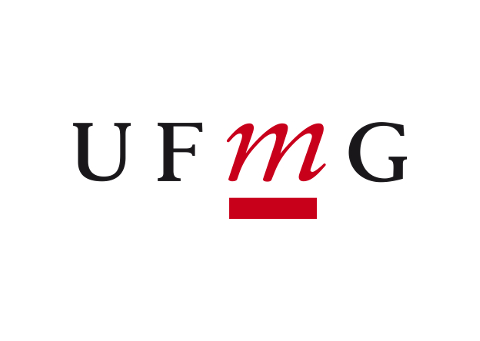 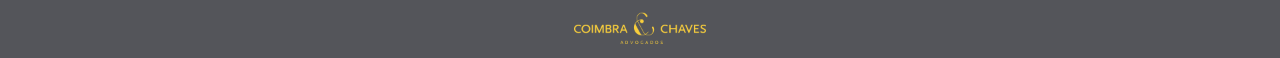 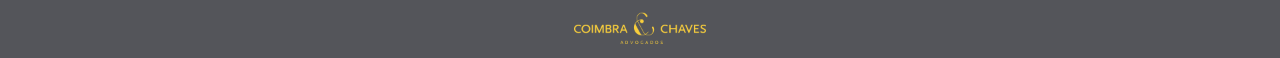 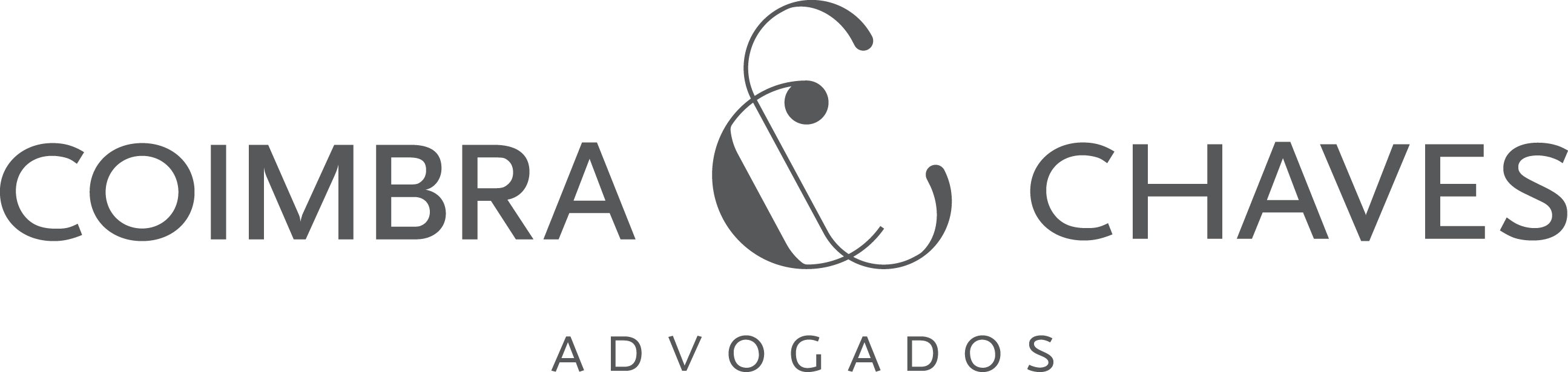 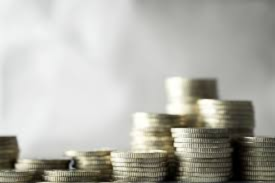 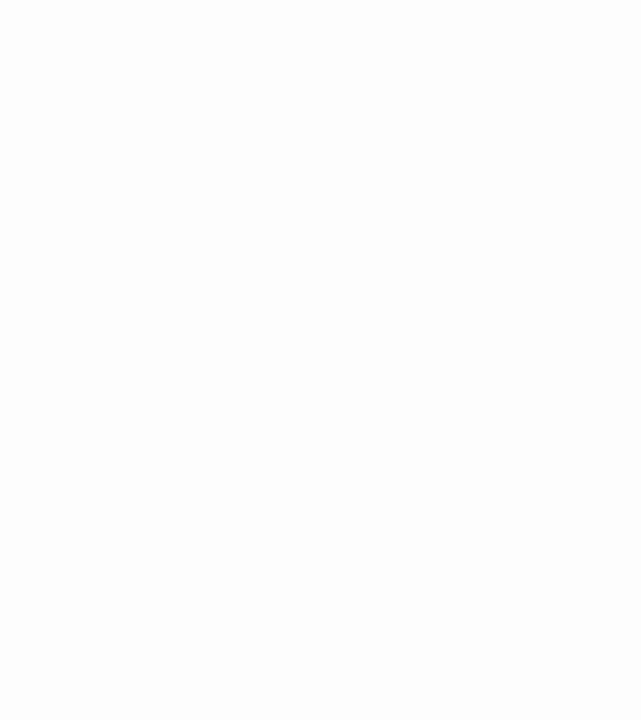 Responsabilidade Tributária - Modalidades
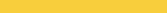 Responsabilidade por transferência
Sucessão causa mortis (art. 131, II e III, do CTN)
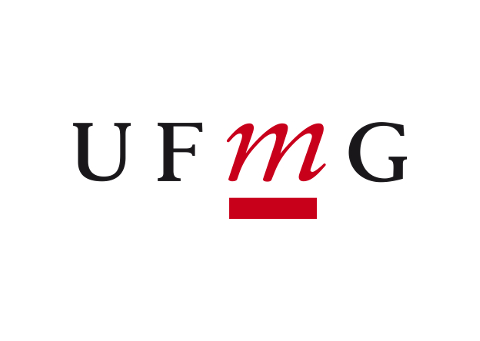 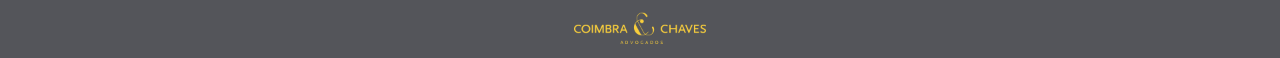 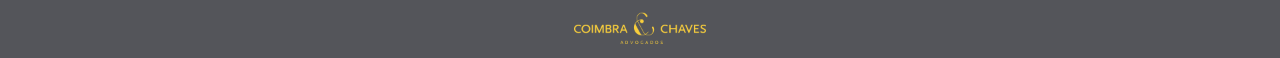 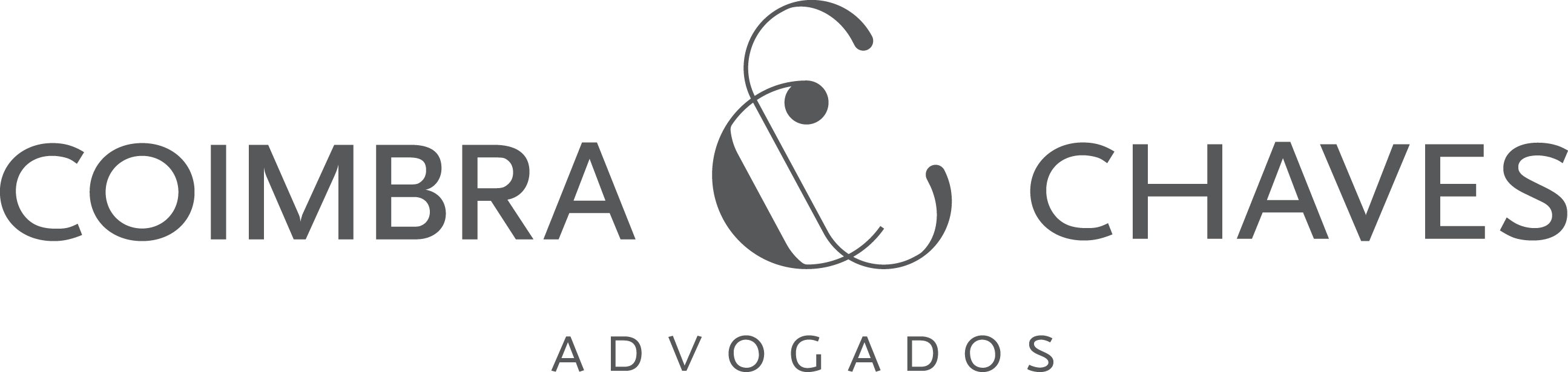 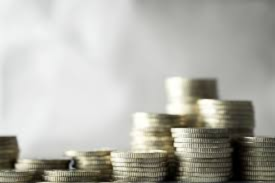 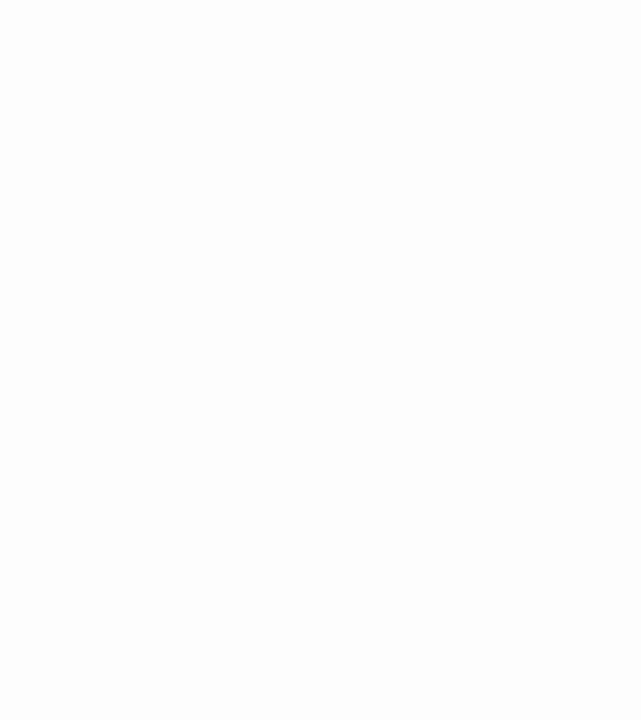 Responsabilidade Tributária - Modalidades
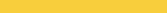 Responsabilidade por extensão
A obrigação tributária nasce para o contribuinte mas, em virtude de um fato superveniente, o polo passivo da obrigação tributária é estendido para abranger, também, o responsável tributário
Exemplos
Pais, tutores, curadores, administradores de bens de terceiros, inventariantes, síndico da massa falida, sócios na liquidação de sociedade (art. 134 do CTN)
O dever de recolher o tributo, a depender da previsão legal, pode ser solidário ou subsidiário
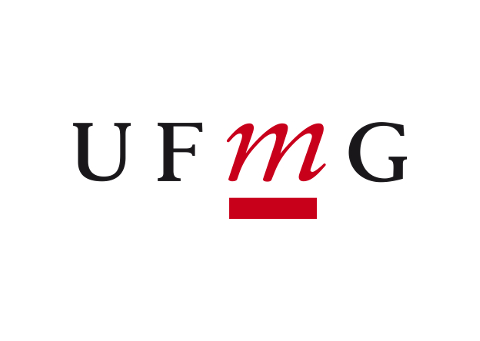 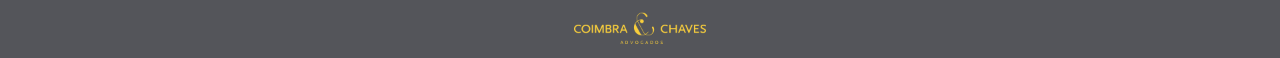 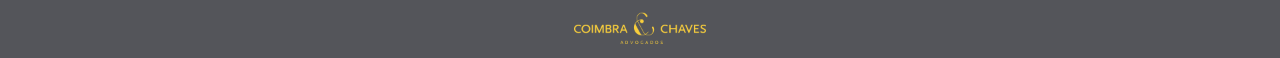 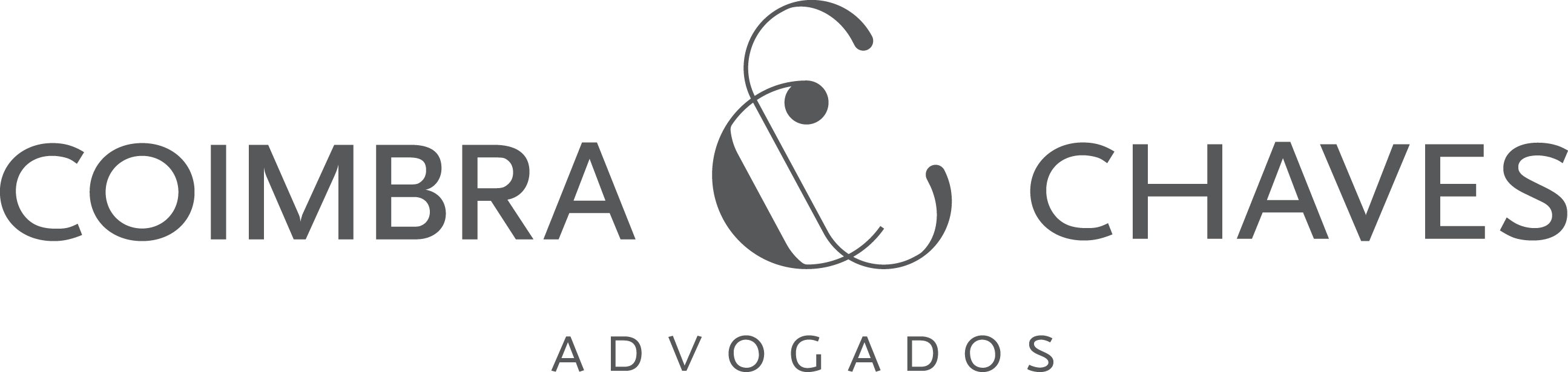 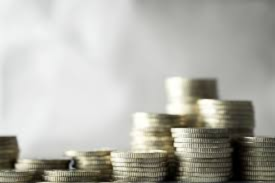 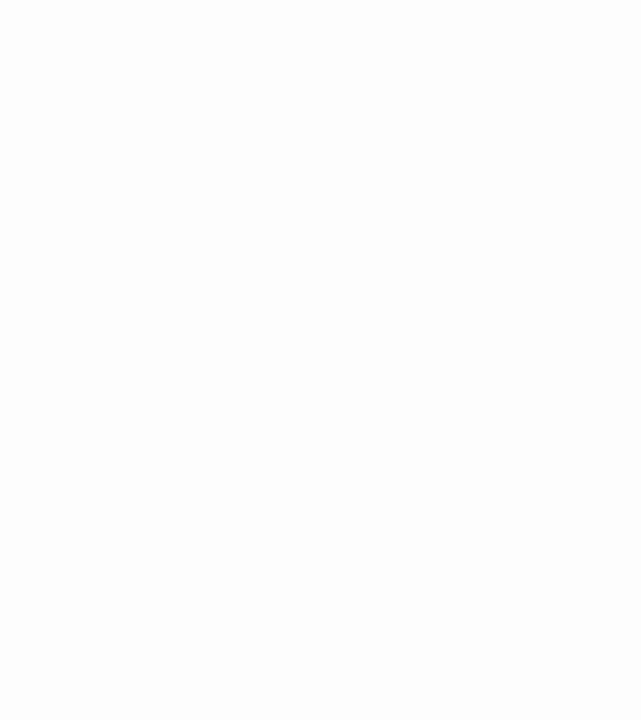 Responsabilidade Tributária - Modalidades
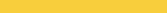 Responsabilidade por extensão
Sucessão negocial (art. 133 do CTN)
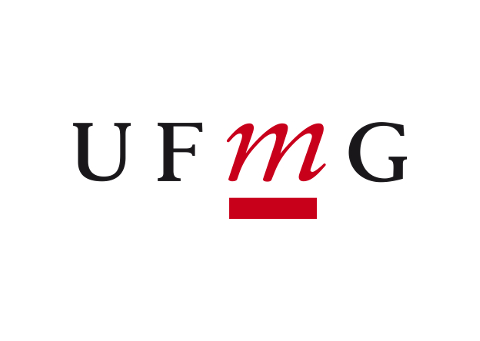 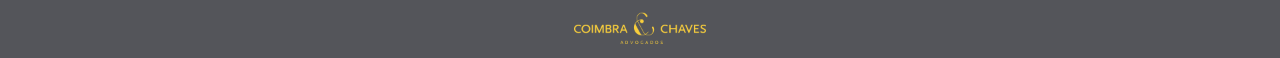 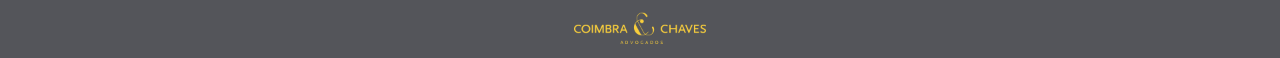 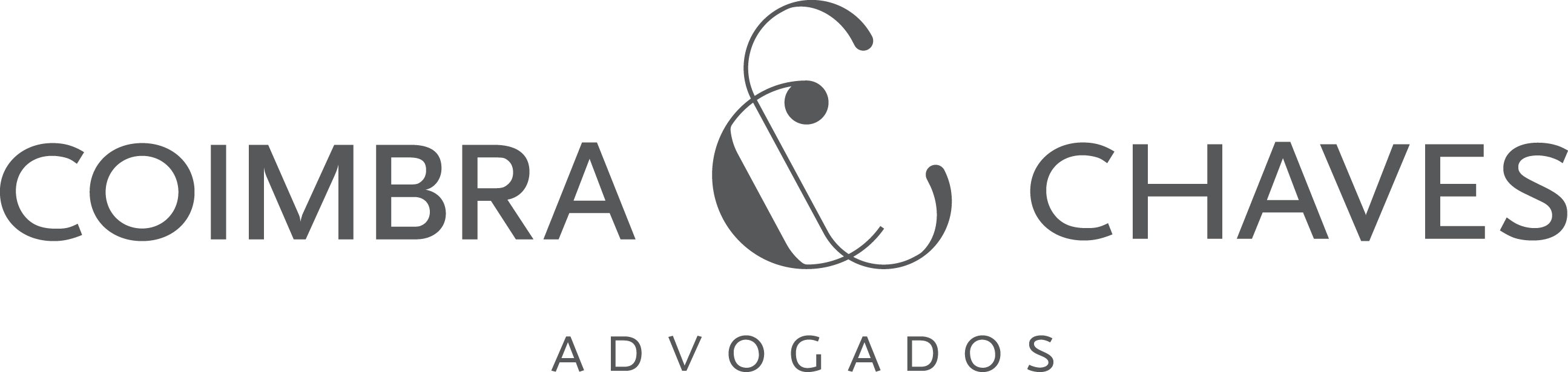 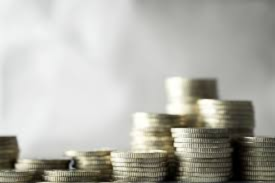 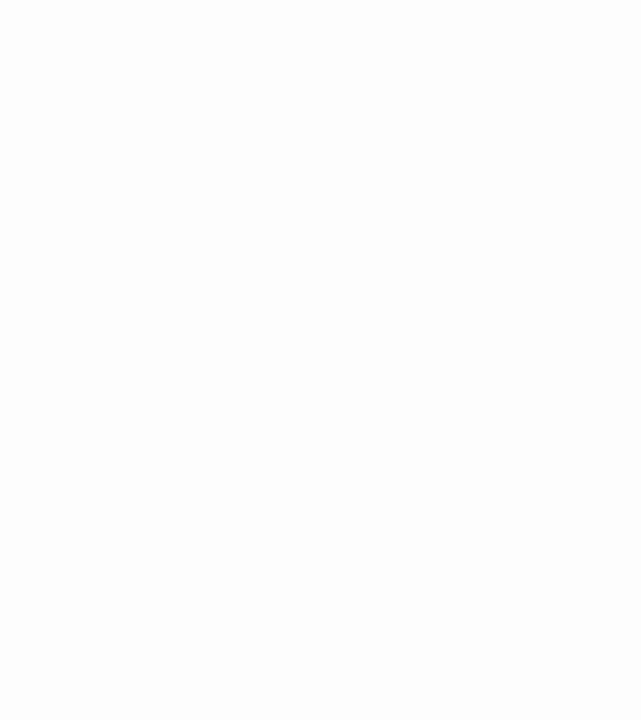 Responsabilidade Tributária - Modalidades
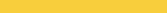 Responsabilidade por substituição
A obrigação tributária nasce, ab initio, para o responsável tributário (substituto tributário), que substitui aquele que, por haver realizado o fato gerador, haveria de ser o contribuinte (substituído)
Envolve apenas a norma básica de incidência
Não há alteração do polo passivo da obrigação
O ônus econômico do tributo deve ser repassado ao substituído (relação de direito privado)
O substituído tem legitimidade para requerer a repetição ou a compensação de indébitos
O substituto não deve absorver o ônus econômico da tributação
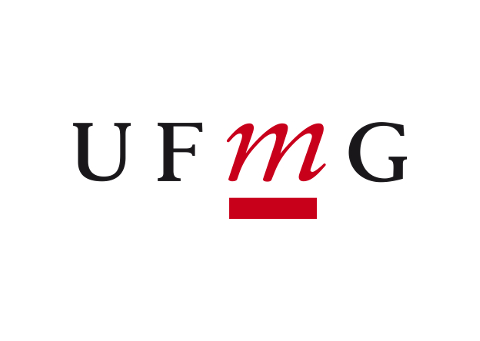 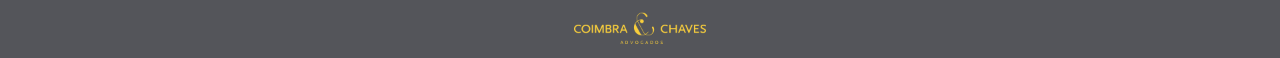 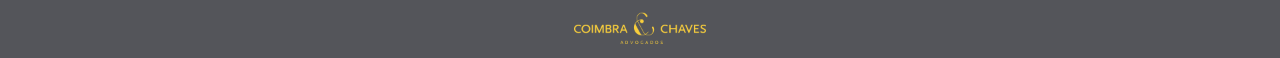 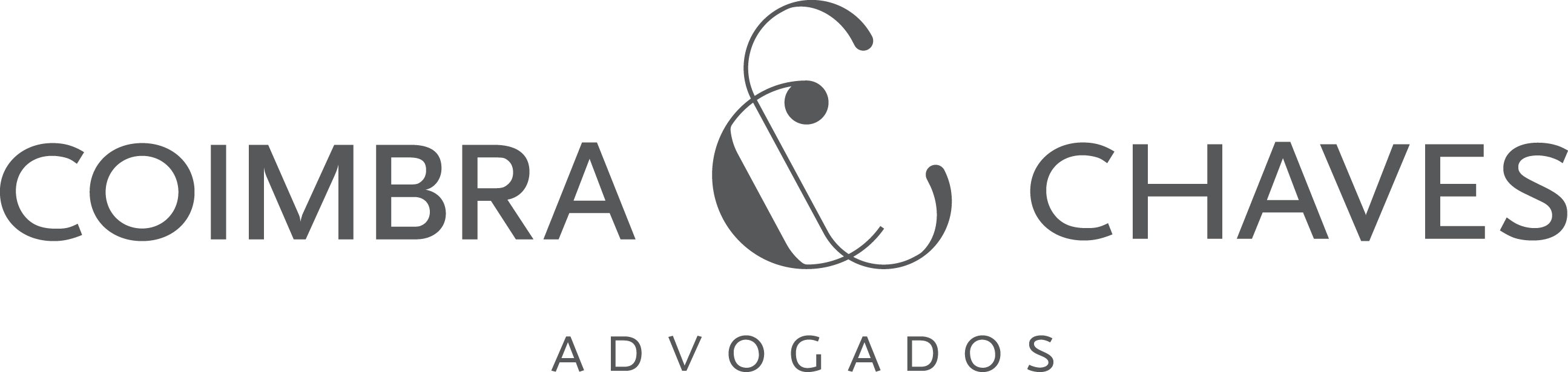 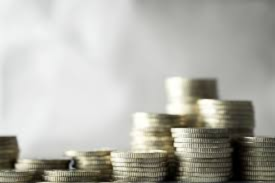 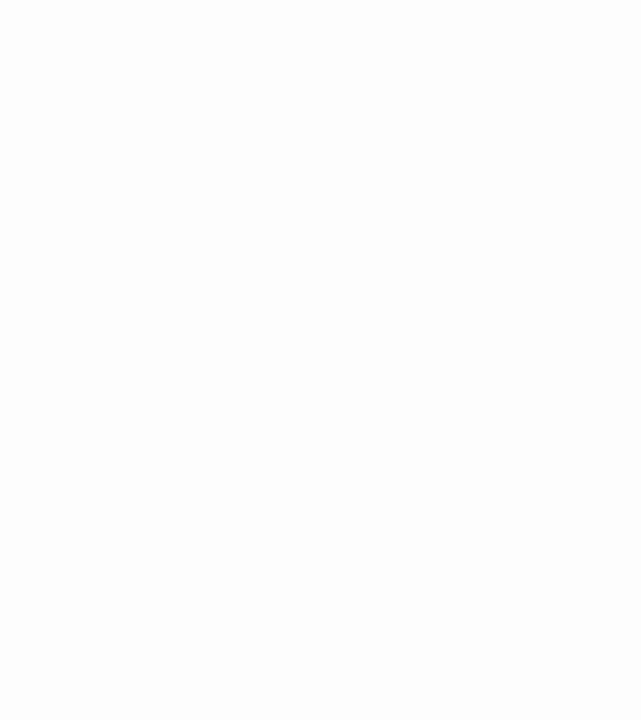 Responsabilidade Tributária - Modalidades
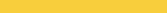 Responsabilidade por substituição
Recolhimento do ICMS-ST (imposto multifásico)
1ª Operação
2ª Operação
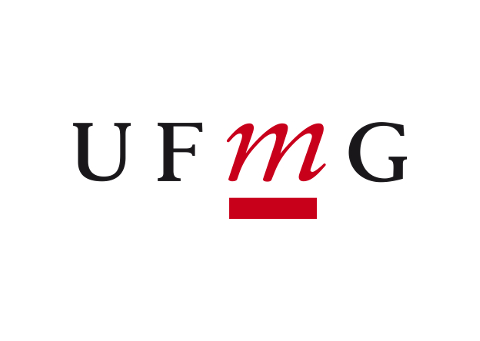 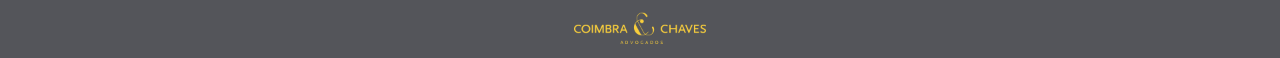 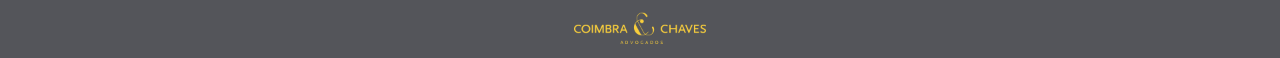 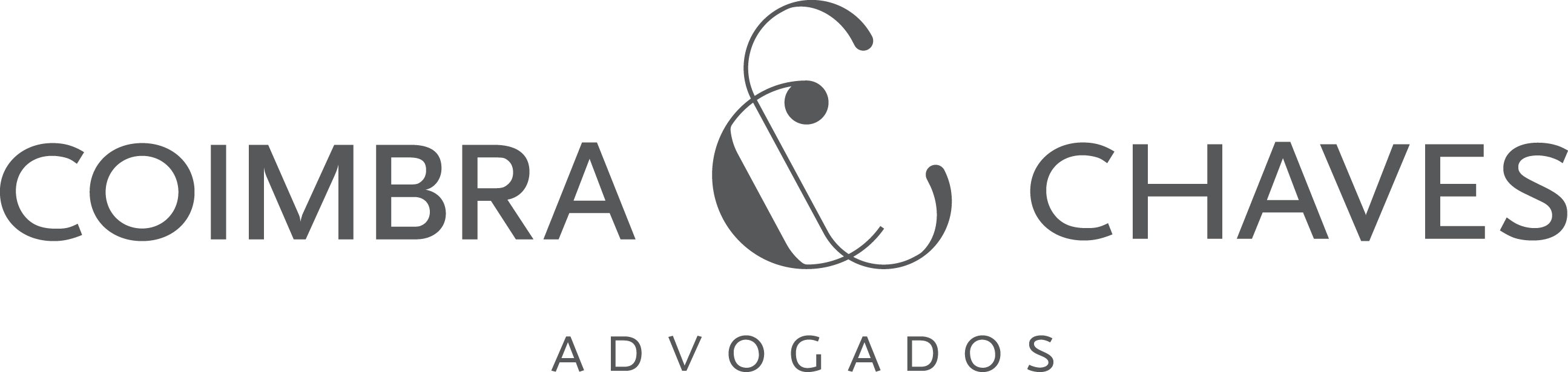 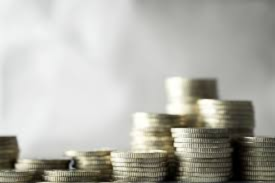 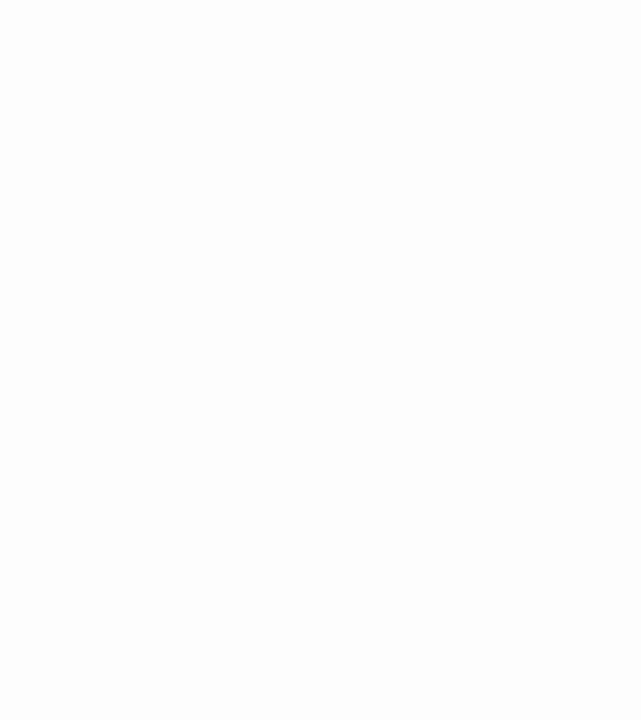 Responsabilidade Tributária - Modalidades
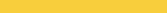 Responsabilidade ex voluntate
O responsável adquire a condição de sujeito passivo espontaneamente, mediante sua livre manifestação de vontade
Exemplos
Aval
Fiança
Oferta de bens móveis em garantia a terceiros
Exemplos
Para a adesão a programa de anistia e/ou de parcelamento especial, exige-se o aval do controlador de contribuinte pessoa jurídica
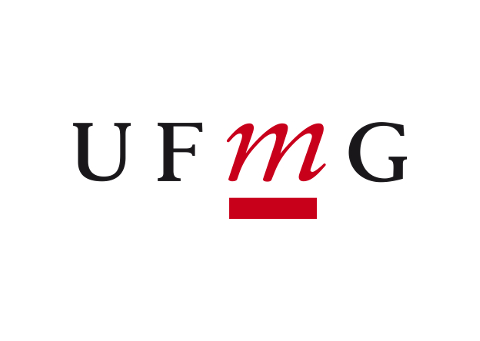 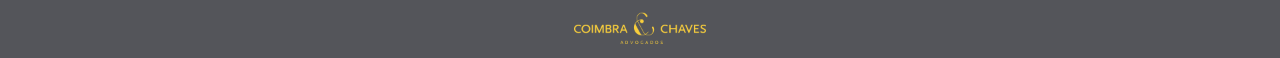 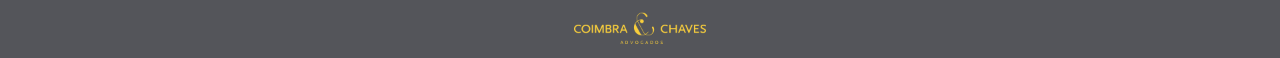 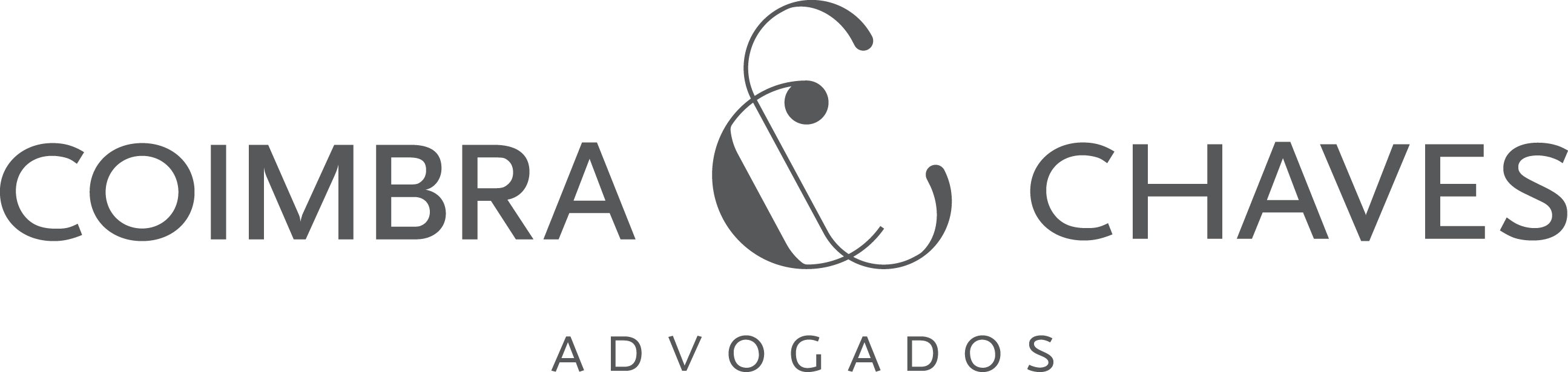 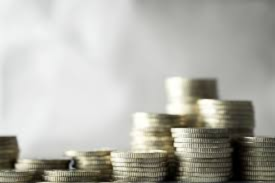 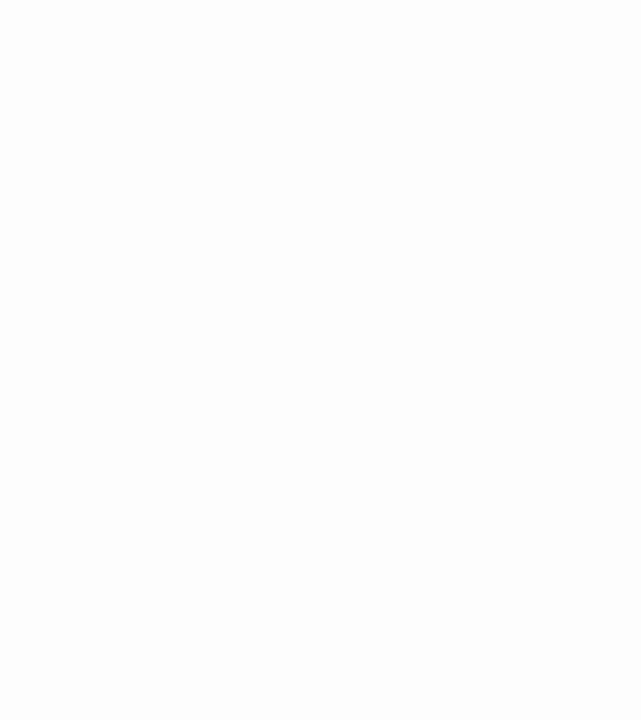 Bibliografia sugerida
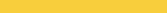 SILVA, Paulo Roberto Coimbra. Obrigação tributária: Regra matriz, Hipótese de Incidência e os Limites da Confiança Outorgada aos Legisladores e Aplicadores da Lei – Coleção Paulo Coimbra – Belo Horizonte: Editora D’Plácido, 2018.
SILVA, Paulo Roberto Coimbra. O IPVA – Imposto sobre a Propriedade de Veículos Automotores. - 2a. ed.- Belo Horizonte: D’Plácido, 2019.
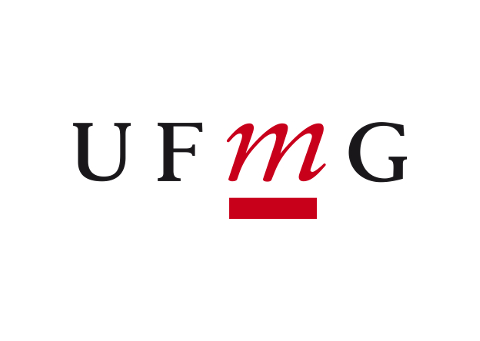 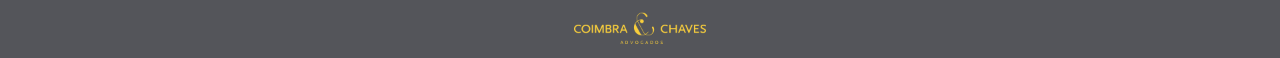 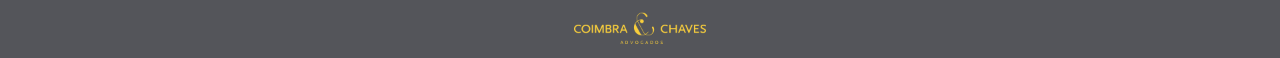 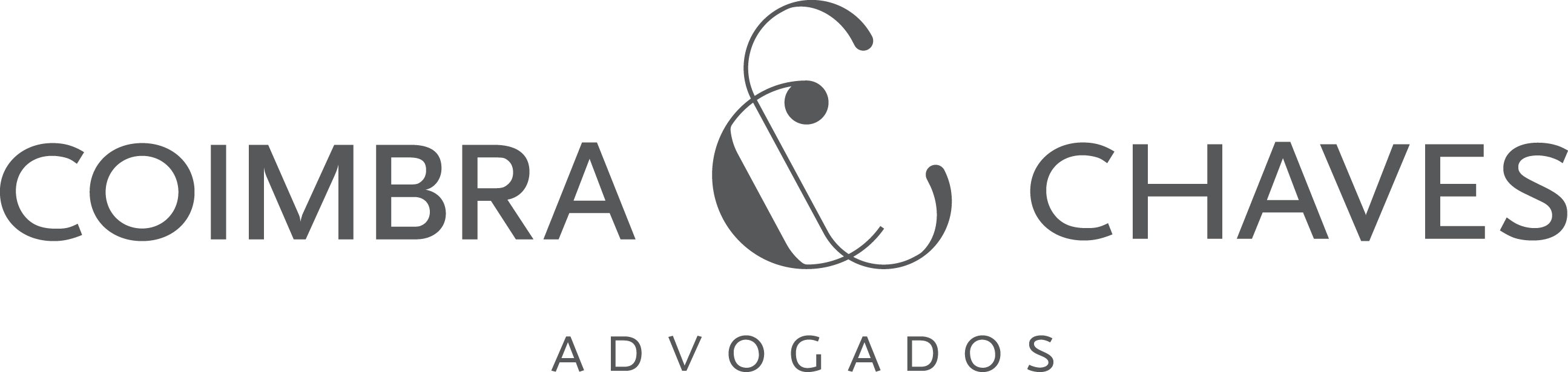